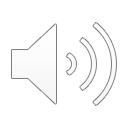 9. Jesus Gets Baptized
Part 1
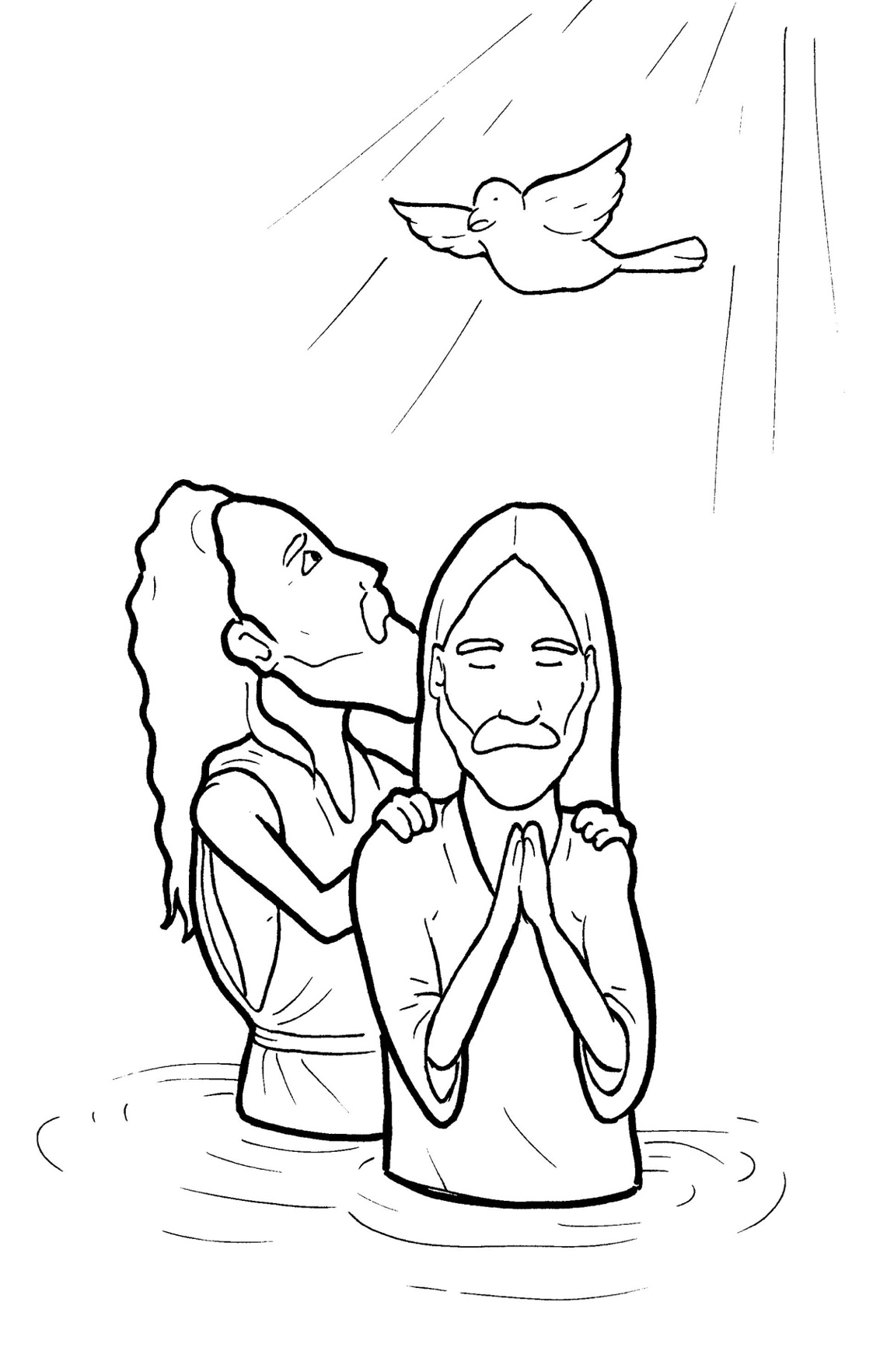 Syllable Charts
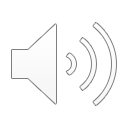 Words in Syllable Types
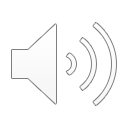 Closed – Short Vowel
A closed syllable has one vowel
followed by one or more consonants,
and the vowel is short.
st
o
p
˘
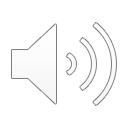 ask
that
bap-
-gan
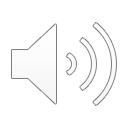 fresh
-pen
well
when
-ent
pres-
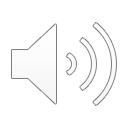 with
sins
drip
-fill
-gin
riv-
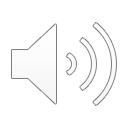 God
John
stop
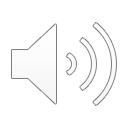 up
but
ful-
-sus
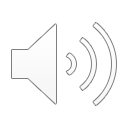 Open – Long Vowel
An open syllable has one vowel
with no consonant after it,
and the vowel is long.
−
go
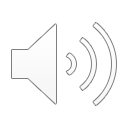 he
be
Je sus
be gin
be gan
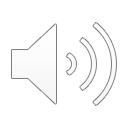 so
o pen
Cho sen
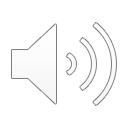 by
my
sky
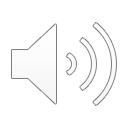 read y
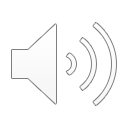 Silent e – Long Vowel
A silent e syllable has one vowel,
followed by one consonant
and a silent e at the end.
The vowel is long.
−
ca
e
v
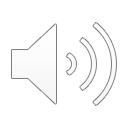 takes
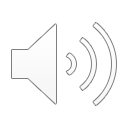 like
time
bap tize
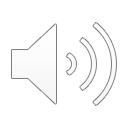 rose
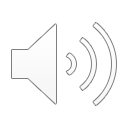 Vowel Teams – Long Vowel
Many vowel teams follow this rule: 
When two vowels get together,
the first one names its letter. 
So the first vowel will make its long sound,
and the second vowel is silent.
−
e
a
t
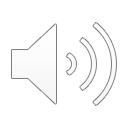 a way
stay
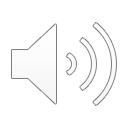 need
a greed
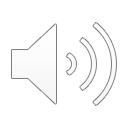 please
years
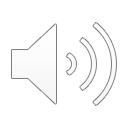 low er
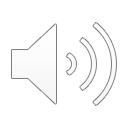 proof
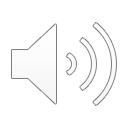 grew
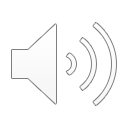 Vowel Teams – Other Sounds
Sometimes vowel teams make other sounds.
oil
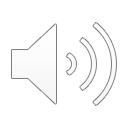 out
a bout
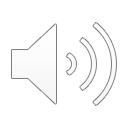 down
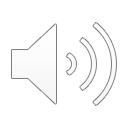 look
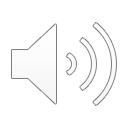 voice
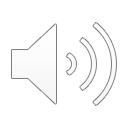 saw
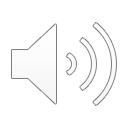 read y
heav en
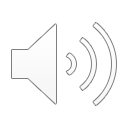 R - Controlled
R-controlled syllables have one or more vowels 
followed by an “r.” 
The “r” changes the sound of the vowel.
o
r
ange
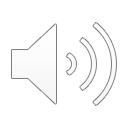 parted
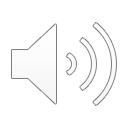 torn
Jor dan
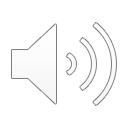 riv er
low er
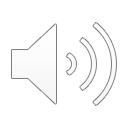 bird
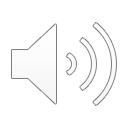 years
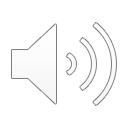 world
work
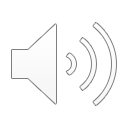 Consonant –  l-e
When you see consonant l-e at the end of a word,
count back three.
The “l-e” makes the /–le/ sound.
p
l
e
pur
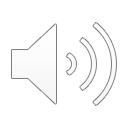 peo ple
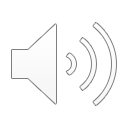 Other Sounds – Long Vowel
These syllables or words are closed,
so the vowel should be short,
but the vowel is long.
−
cold
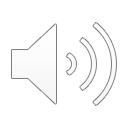 old
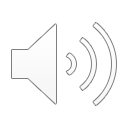 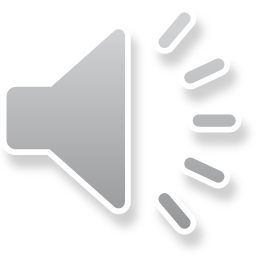 Other Sounds – -nk/-ng
The “-nk” and “-ng” 
change the sound of the vowel.
bank
thing
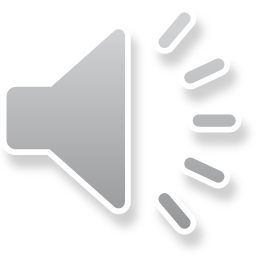 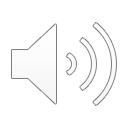 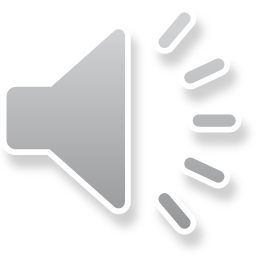 rang
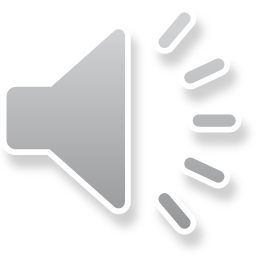 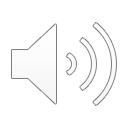 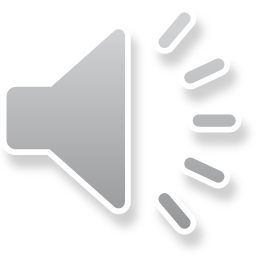 drip ping
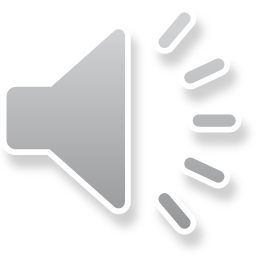 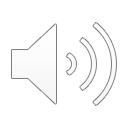 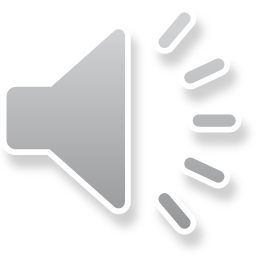 mis sion
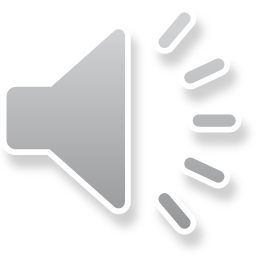 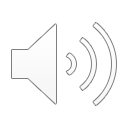 Other Sounds – schwa
The schwa syllable has an “a” that sounds
 like the /u/ in banana.
The banana is even shaped like a short u.
ba  nan  a
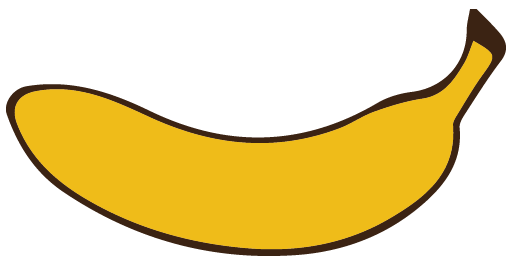 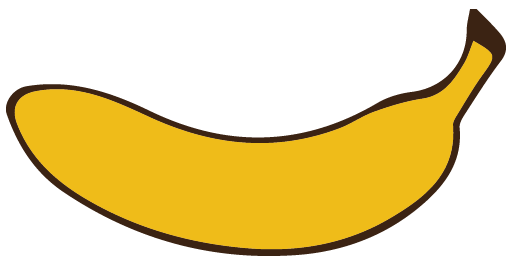 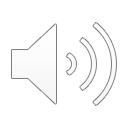 a greed
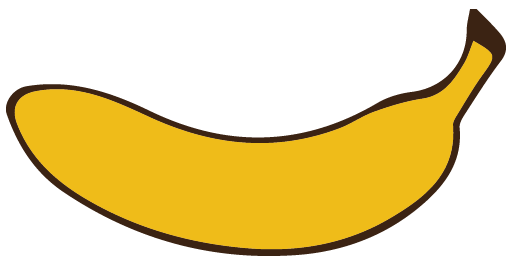 a bout
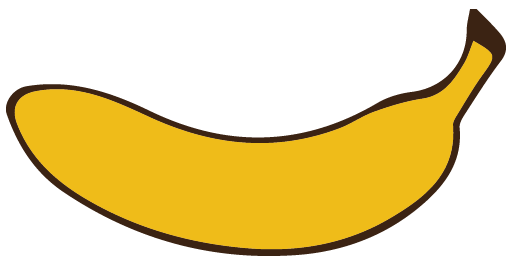 a  way
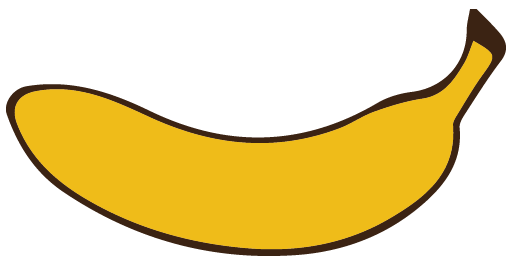 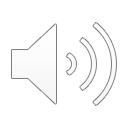 love
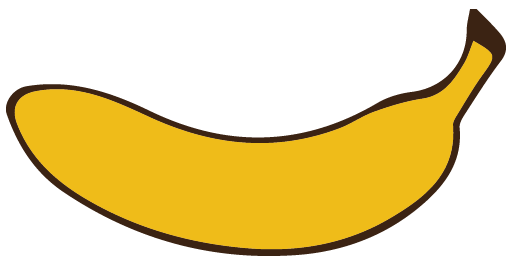 dove
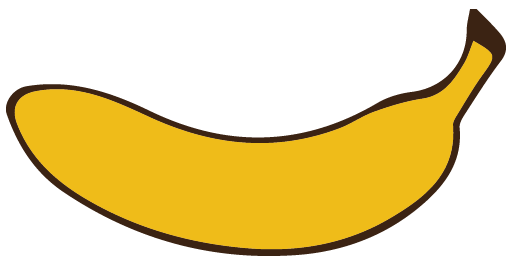 covered
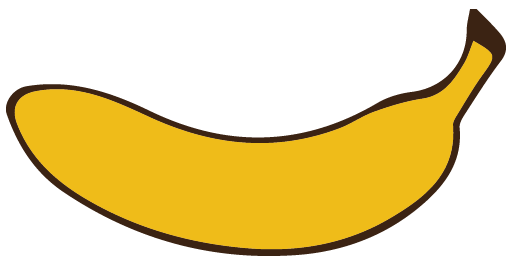